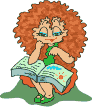 Число имён существительных.
Сосна росла на краю леса.
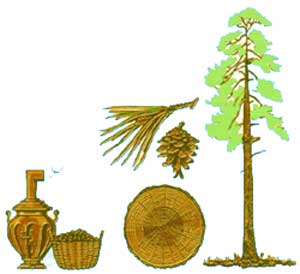 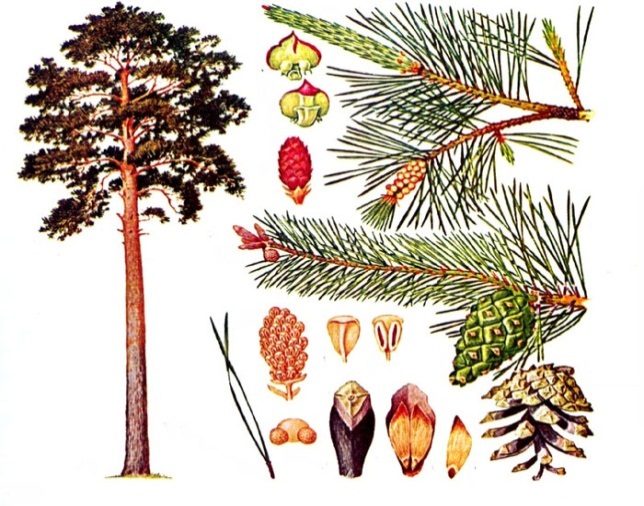 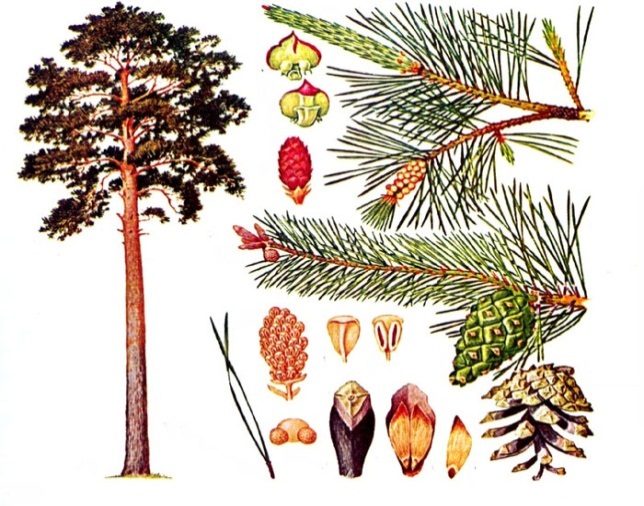 Сосны росли на краю леса.
Единственное число
Множественное число
Ед. ч.
Мн. ч.
луч
волна
сова
бревно
ягода
яблоня
лучи
волны
совы
брёвна
ягоды
яблони
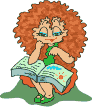 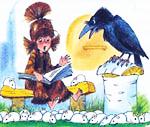 ПОИГРАЕМ?
Мн. ч.
Ед. ч.
огурцы                       огурец
комнаты                     комната
корзины                     корзина
помидоры                  помидор
жуки                           жук
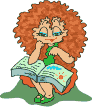 Имя существительноеизменяется по числам
Единственное 
число
Множественное
число
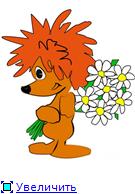 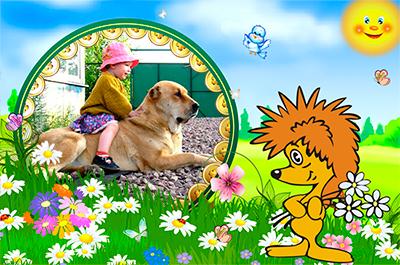 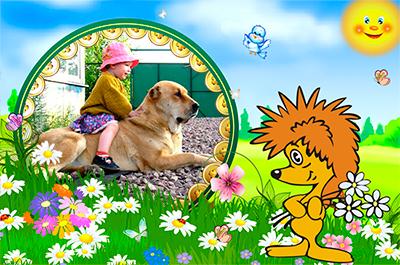 ёжик
ёжики
УМНИЧКИ!
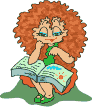 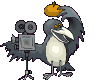 http://www.xiron.ru/img_article/el183.jpg
http://s2.rimg.info/d169cd5090ac20ccb50440648f1ee3d8.gif